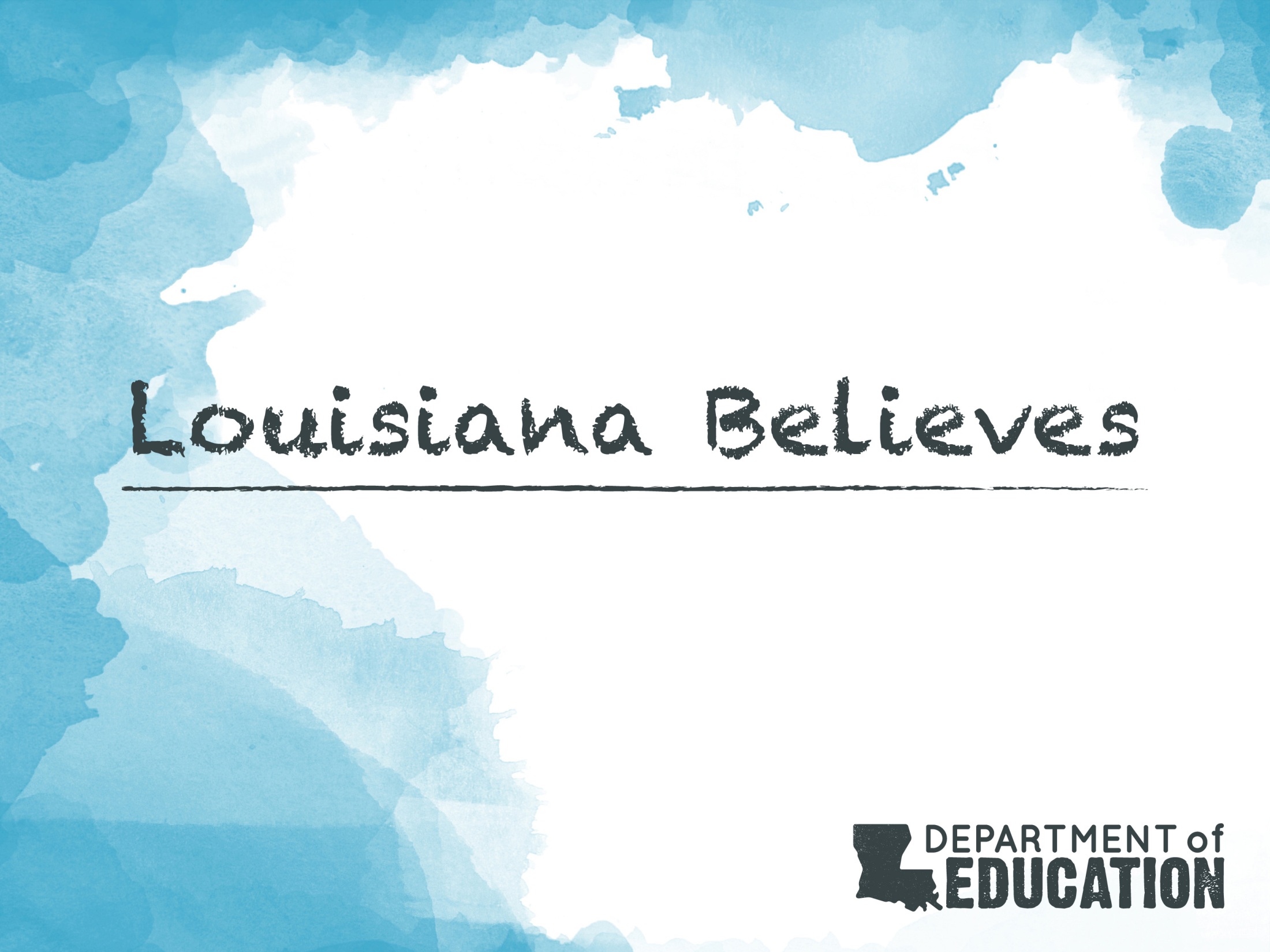 2016-2017 Application Process Orleans Parish Schools

October 28, 2015
Today’s Agenda
Application Timeline and Updates
Types of Applicant
Verifying Eligibility
Main Round vs. Round 2
Applying to Public School
Continuing Student Applications
Communicating with Families
Communicating with the LDOE 
Application vs Enrollment Systems
NSECD
Entering Applications in Salesforce
Louisiana Believes
2
2016-17 Application/Enrollment Timeline
Louisiana Believes
3
Application Updates
The list of participating Scholarship schools in the printed application includes schools that have submitted a notice of intent to the Louisiana Department of Education (LDOE) to accept new Scholarship students for the 2016-2017 school year. As school performance results become available, the LDOE will review the list of Scholarship schools and may determine that some are no longer eligible to accept new students. If families apply to a Scholarship school that is deemed ineligible, the student will not be placed there. 
The most current list of participating schools will be available online at EnrollNOLA.org. A final list of participating Scholarship schools will be available by the week of January 11.  Families are strongly encouraged to confirm that their preferred schools are accepting new students by checking EnrollNOLA.org. If at any time families choose to update their school choices before the application deadline of February 26, 2016, they should visit EnrollNOLA.org, a participating Scholarship school, or a Family Resource Center. The most recent application submitted will be the only application considered during student placement. Families will be unable to make changes to the application after the application deadline.
Louisiana Believes
4
Application Reminders
Families can apply online, at a participating school, or at a Family Resource Center (FRC) – schools may not meet all the families who list their school on the application.

Sibling priority only applies if the applicant has a sibling enrolled in the Scholarship Program during the 2015-16 school year.

Schools should review eligibility documentation and mark the eligibility status of applicants in EnrollNOLA/SchoolForce. 

Schools are required to verify income and residence eligibility only. The Department verifies prior school eligibility.
Louisiana Believes
5
Verifying Income Eligibility
The following documents are accepted for INCOME verification:
2015 Federal Tax Return, total income 
Most recent unemployment compensation statement
Alimony as shown in court decree or agreement 
Most recent W-2s from all employers
Most recent pension statements 
Most recent Social Security benefits statement 
SNAP Benefits 
Louisiana Purchase Card Budget Sheet or Benefits Statement
Louisiana Believes
7
Verifying Residency Eligibility
The following documents are accepted for RESIDENCY verification:
Rental lease agreement or mortgage 
Electricity/Gas Bill
Telephone Bill 
Cable/Internet Service Bill
Sewage/Water Bill 
Current Official Letter from a Government Agency (DSS, DHH)
Homestead Exemption Notice 
Property Tax Notice

If a family does not own or rent the home they live in (for example, they are temporarily staying with relatives during a housing search) the owner/renter of the house they are living in  must submit a notarized letter confirming the family lives with them. They will also be required to submit proof of residence in that person’s name.
Louisiana Believes
8
Verifying Prior School Eligibility
Students must attend a C, D, F, or T school on both October 1, 2015 and February 1, 2016 in order to be eligible for a Scholarship in school year 2016-2017.

Because the LDOE has not finalized letter grades, all students will be able to complete and submit an application.

The LDOE will complete the prior school eligibility check once letter grades are finalized.
Louisiana Believes
9
Main Round vs. Round 2
Applications are not rolled over from the Main Round; families must reapply if they did not receive an award or are unhappy with their award. 
Please note that if a family chooses to apply during Round 2 and are awarded to a new school (public or Scholarship) they will lose their Main Round placement. 
Eligibility, however, is rolled over, so families that were deemed eligible in the Main Round do not need to re-submit eligibility documentation. 
Families who were deemed ineligible in the Main Round may re-apply and should re-submit their eligibility documentation if they believe they should have been deemed eligible in the Main Round.
Louisiana Believes
10
Applying to Public School – Main Round
What happens if a current Scholarship student applies and is awarded to a public school?
Answer: 
The student loses their Scholarship placement regardless of whether or not they complete registration/enrollment at the public school site. 
To regain their Scholarship award,  students must apply again in Round 2 and are not guaranteed a new award.

What happens if a current Scholarship student applies to a mix of public and Scholarship schools?
Answer:
The student will be placed in the school they ranked the highest that has an available seat. 
The student loses their Scholarship placement regardless of whether or not they complete registration/enrollment at the public school site. 
To regain their Scholarship award,  students must apply again in Round 2 and are not guaranteed a new award.
Louisiana Believes
11
Applying to Public School – Round 2
What happens if a current Scholarship student applies, and is awarded to a public school in Round 2?
Answer: 
The student loses their Scholarship placement regardless of whether or not they complete registration/enrollment at the public school site. 
The student cannot be re-awarded a Scholarship.

What happens if a current Scholarship student applies to a mix of public and Scholarship schools in Round 2?
Answer:
The student will be placed in the school they ranked the highest that has an available seat.
The student loses their current Scholarship placement regardless of whether or not they complete registration/enrollment at the public/new Scholarship school site. 
The student cannot be re-awarded a Scholarship if awarded to a Public School.
Louisiana Believes
12
Continuing Student Application Notes
Continuing Scholarship students are guaranteed to return to your school only if they do not submit a OneApp application that results in an award (to either a Public School or a different Scholarship school.) 

Continuing Scholarship students who are awarded to a new Scholarship school and wish to return to their prior Scholarship school, MUST submit a transfer request to the Department for approval. Approval is contingent on school eligibility and seat availability.
Louisiana Believes
13
Communicating with Families
Schools are not allowed to implement admissions criteria for Scholarship applicants and may not discriminate against any students – such as students with special needs – during the application and registration processes.

Schools should not inform families that they have been accepted to their school as a Scholarship student prior to awards being made. Students who apply to schools directly and meet admissions criteria may be accepted as a paying student only.

Scholarship awards can only be made by the Department of Education. If a student is not listed on your roster in SEE, you MUST reach out to our team before informing the family they can attend your school as a Scholarship student. There are no exceptions to this policy.
Louisiana Believes
14
Communicating with the LDOE
In order to comply with programmatic requirements, schools must follow all instructions in the Scholarship weekly newsletter and in emails from the Scholarship Team.

Questions about any student on your Scholarship roster or any questions about the Scholarship program should be directed to studentscholarships@la.gov 

Questions about OneApp applications specifically should be directed to the EnrollNOLA team at enrollnola@rsdla.net
Louisiana Believes
15
LDOE Organizational Tree
Louisiana Believes
16
Application vs Enrollment Systems
The Louisiana Scholarship Program uses two different online systems, SchoolForce/EnrollNOLA and SEE. 
SchoolForce /EnrollNOLA is the APPLICATION system  and is used for entering applications only
SEE is the ENROLLMENT system for Scholarship schools and is used to view rosters, complete quarterly enrollment verification counts, find student information, and find payment information. 


Please review this chart
 to understand  when to 
use SchoolForce and
when to use SEE.
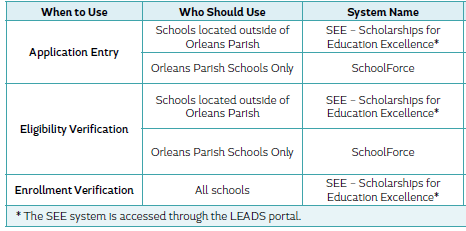 Louisiana Believes
17
NSECD
In order to comply with programmatic requirements of the NSECD program, schools in the program should follow the instructions in the EnrollNOLA weekly newsletter, or directions shared via email from the EnrollNOLA team or Lindsay Bradford at the LDOE.
Louisiana Believes
18